每周日至周四 19:30-20:15 火爆开讲
.
经传多赢
短线突击营
经传多赢
短线突击营
2025.7.2
课程日期
罗雪奎
主讲老师
A1120616080001
执业编号
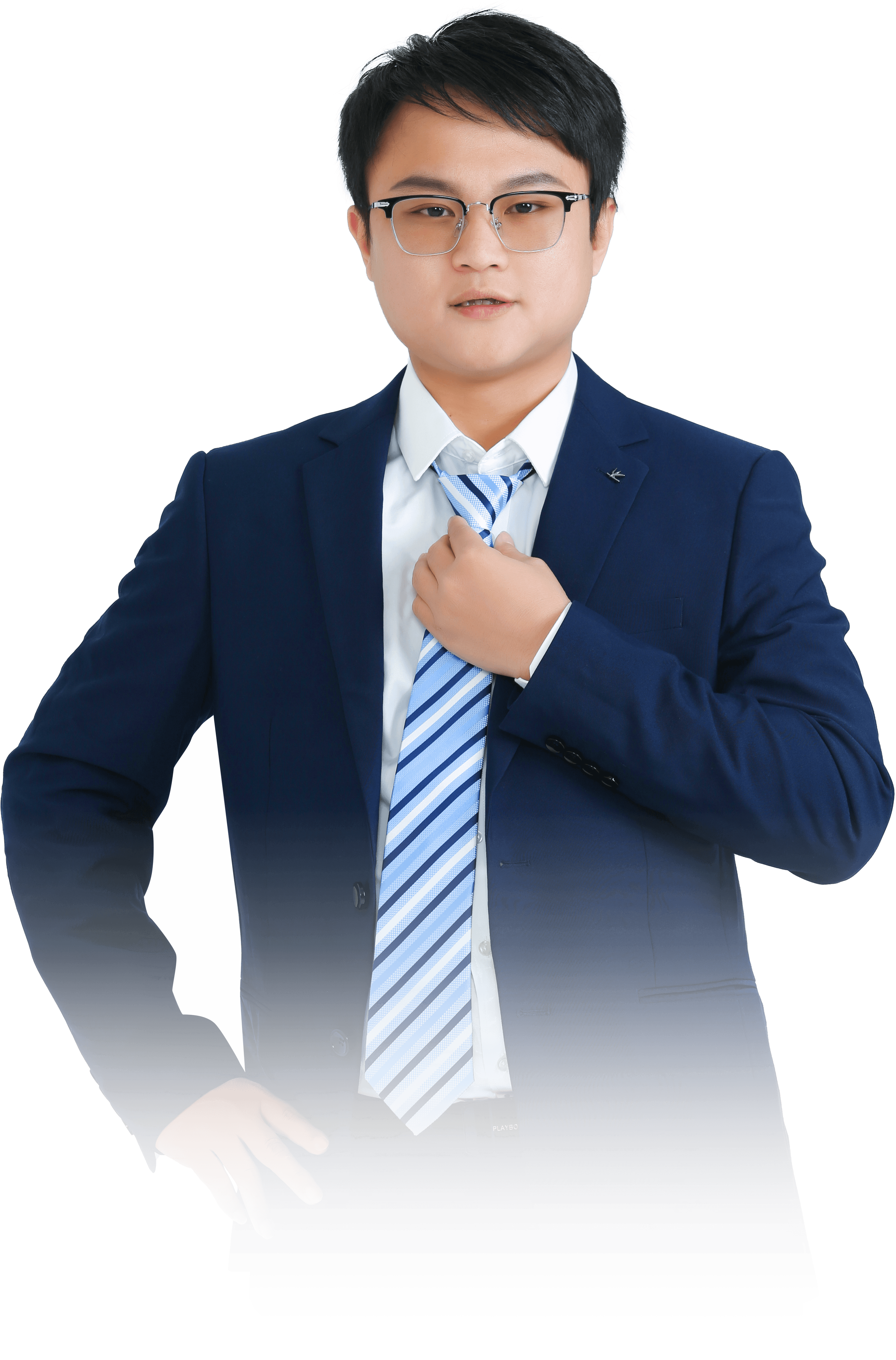 高低切换
把握节奏
中国·广州
PART 01
大  盘
本节课内容大纲
1.市场冲击3500点，创年内新高
2. 指数陆续死叉，注意回档节奏
3.高低切换，跟随主线
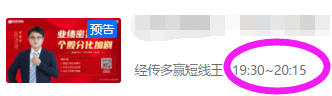 业绩窗口，资金“腾笼换鸟”
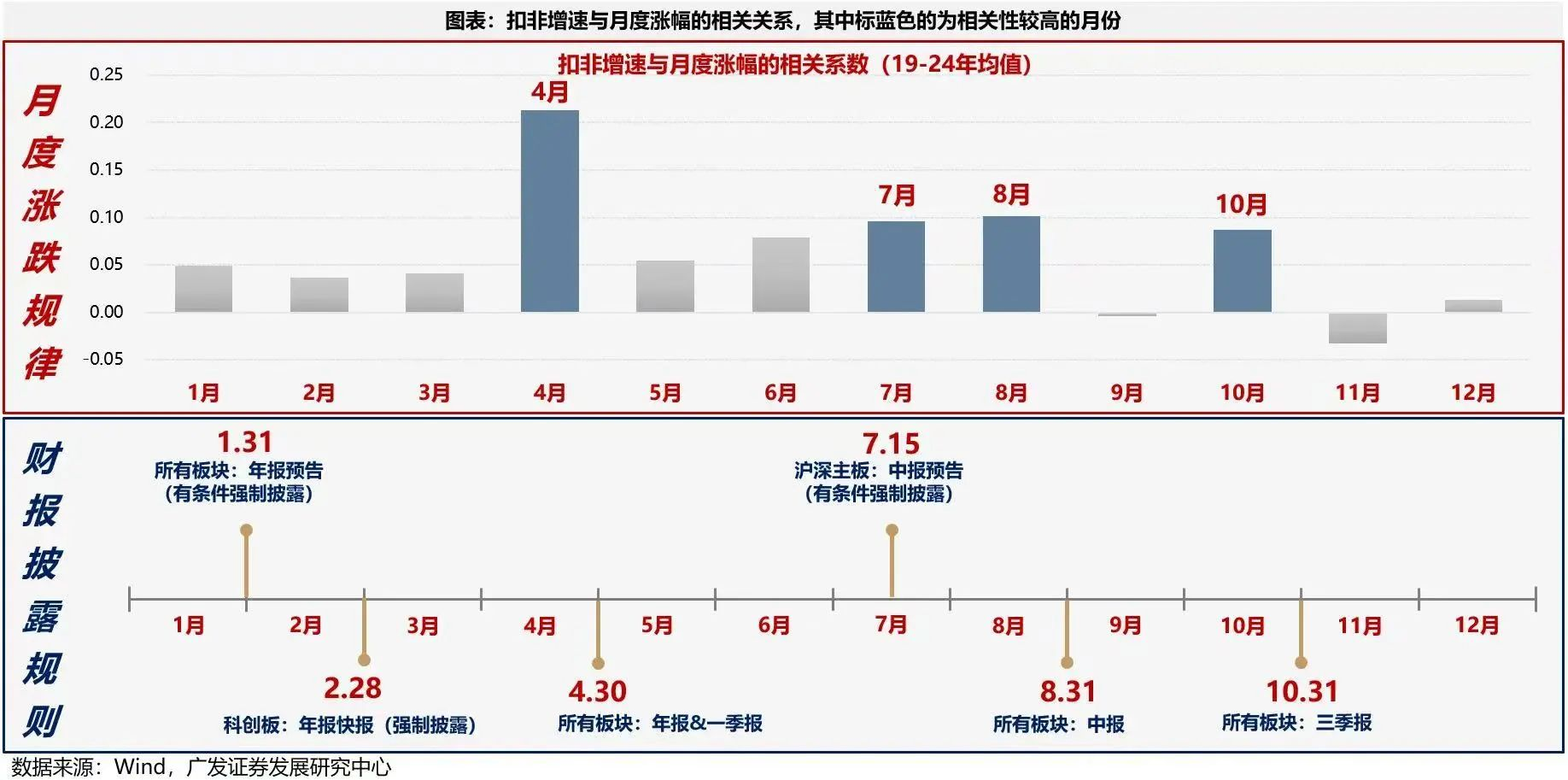 ①5-6月业绩真空期，做超跌

②7-8月业绩兑现期，做绩优

③资金切换导致市场震荡



规避绩差股，破位股，
腾挪资金准备做绩优股
4 7 8 10月上涨和业绩成正比
指数状态
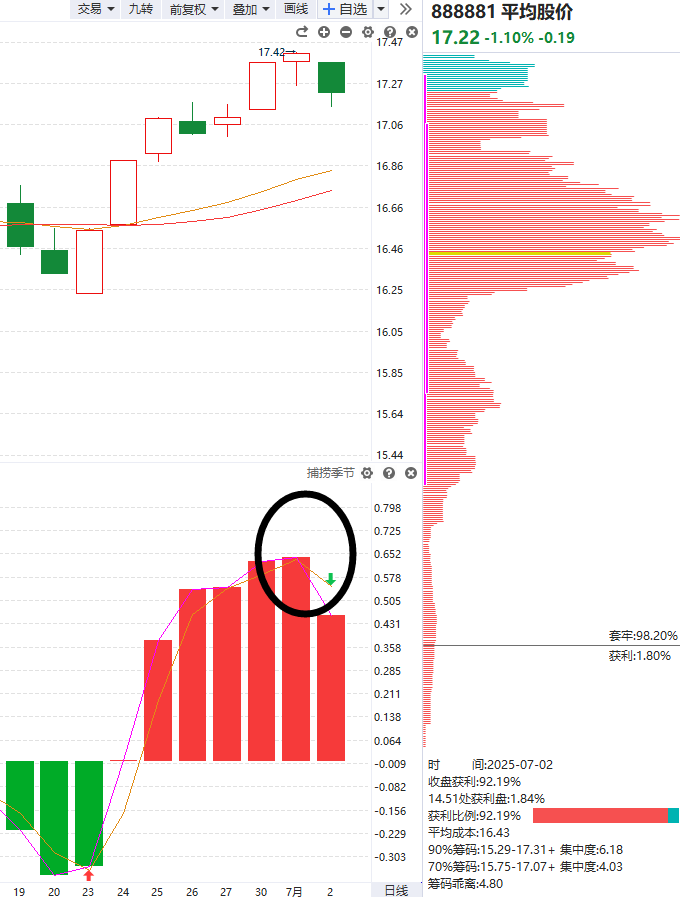 ①上证先死叉，银行回档上涨
②平均股价后死叉，军工等热点后回档
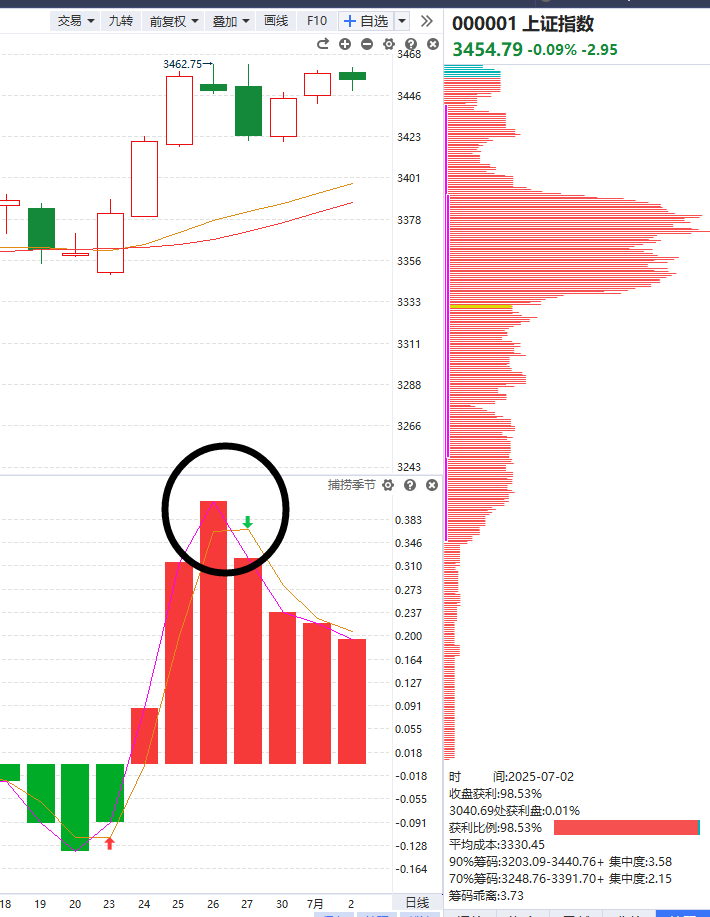 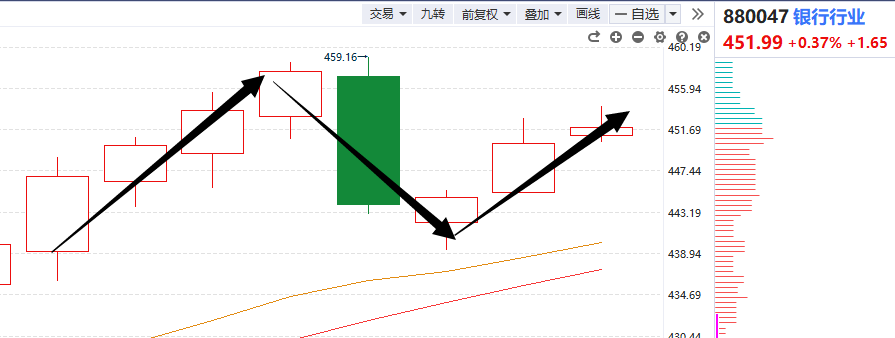 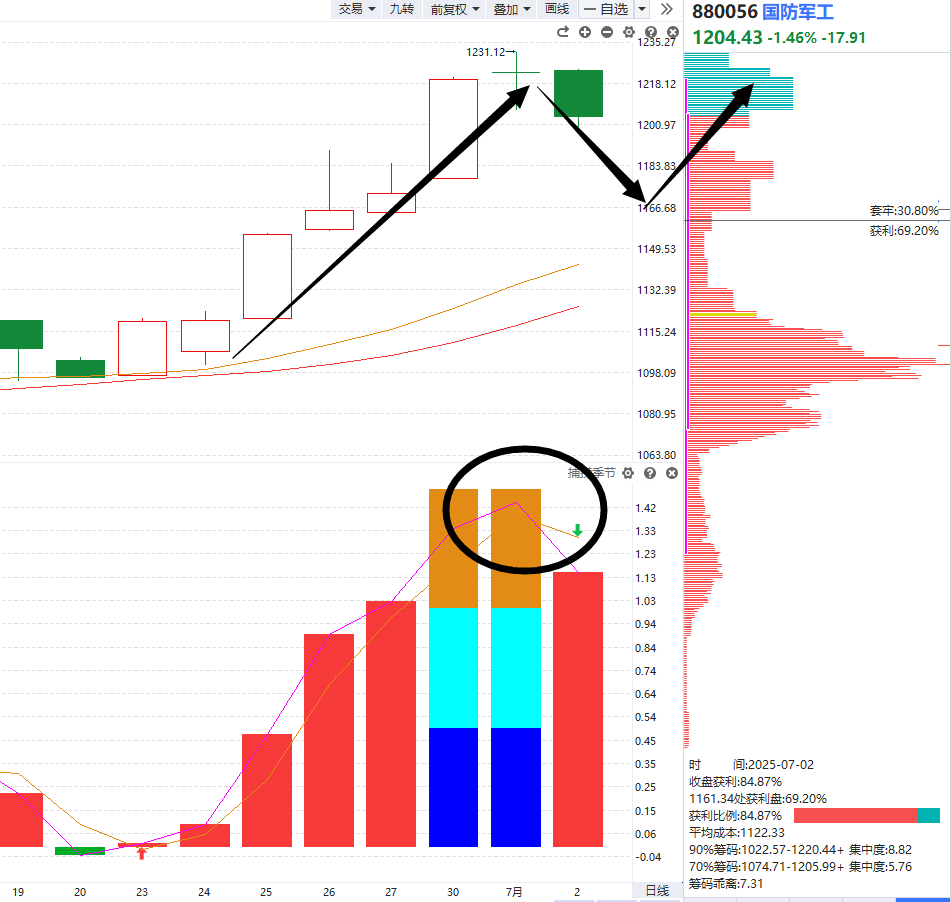 热点分化，规避高标
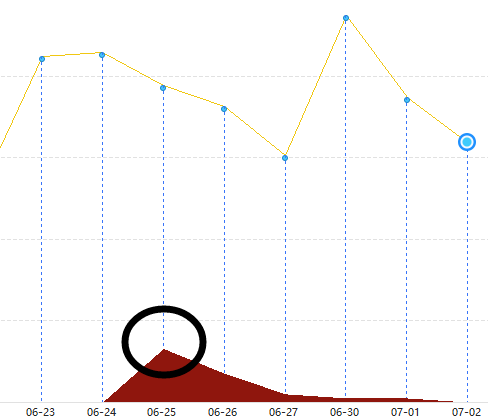 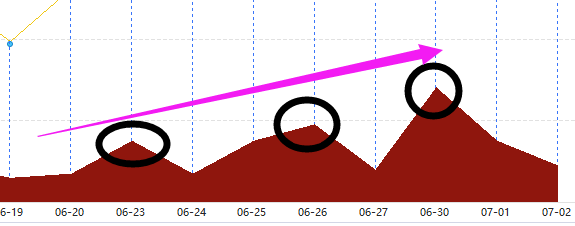 军工
持续涨潮
回档仍旧有机会
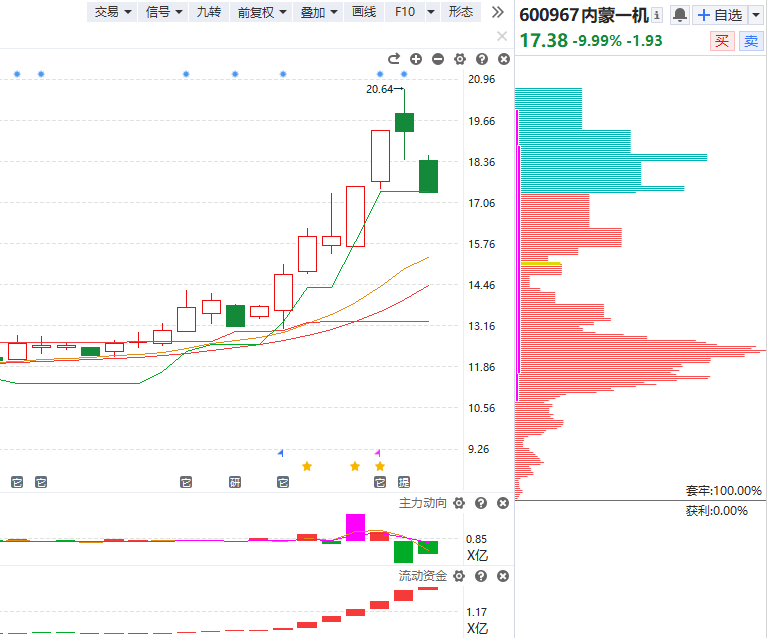 6.24固态电池
（超过T+3周期）
易盘弱
军工高标也
开始调整
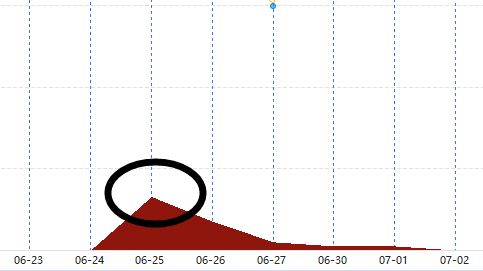 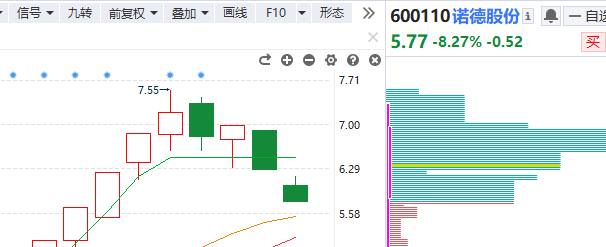 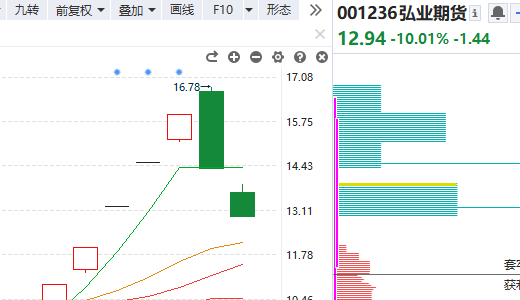 6.25资本金融
（超过T+3周期）
易盘弱
资本金融高标
破熊线
固态高标
破熊线
市场上攻的策略
积极信号：
①熊线上移（突破个股增加）
②资金翻红（解除背离，有进攻方向）


风险：5-6月高标易盘弱（消费、医药）

机会：
    ①高股息（银行、高速路等绩优股）
    ②新热点（固态电池、金融科技）
    ③7月高胜率补涨（半导体、军工、汽配等）
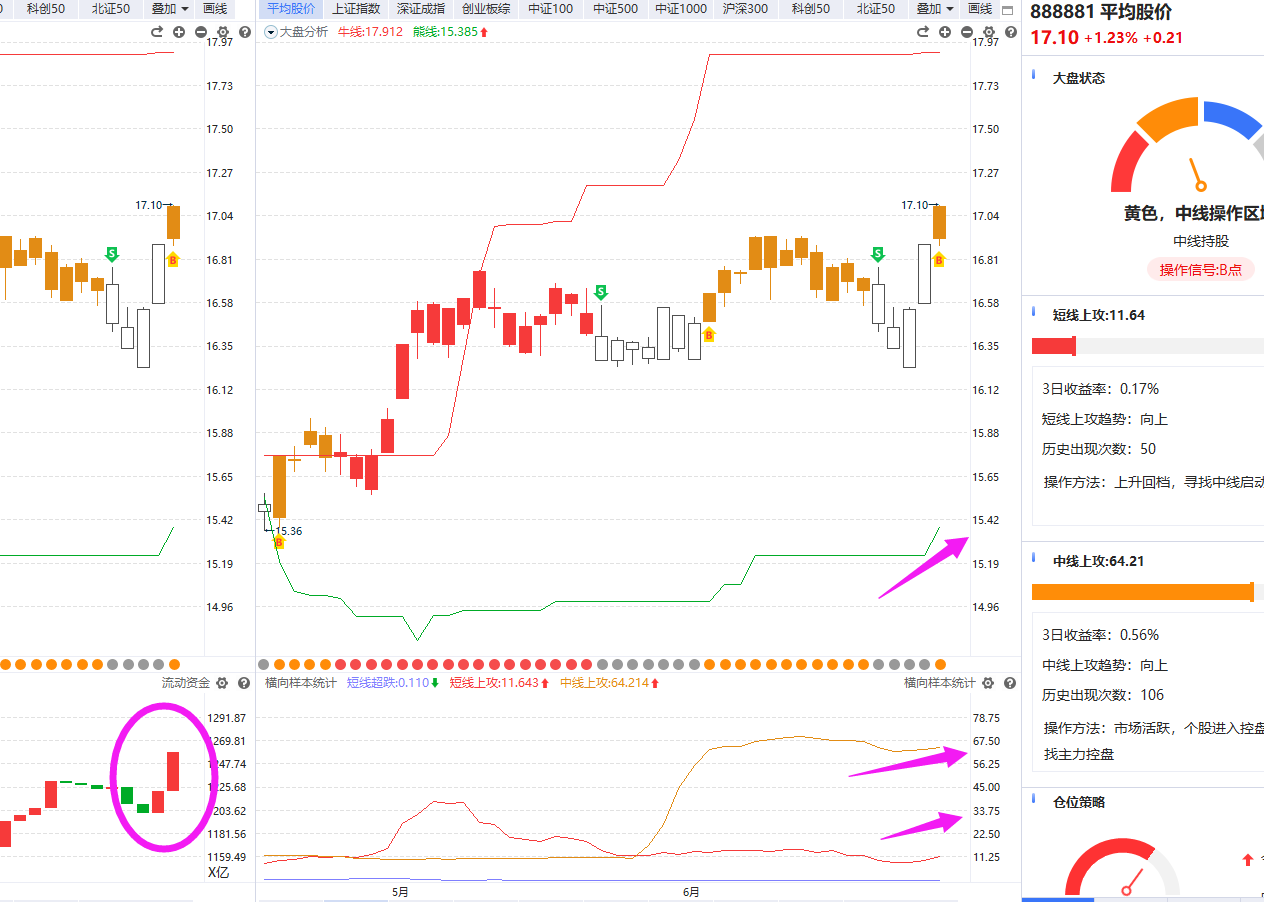 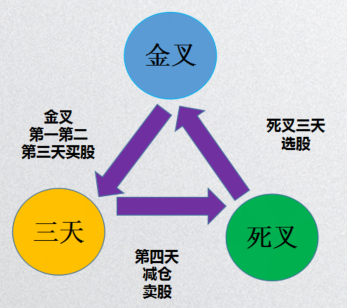 今日沟通集锦
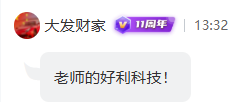 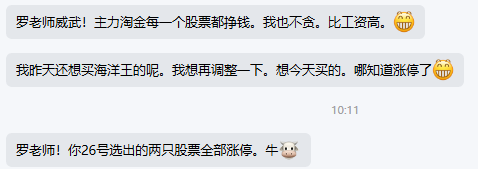 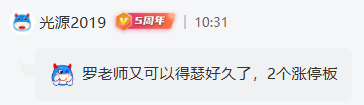 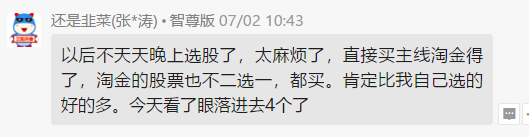 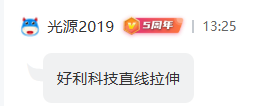 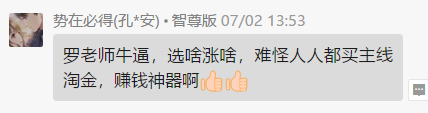 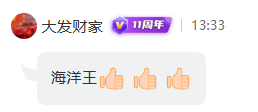 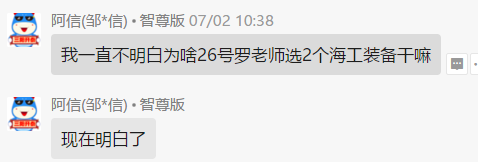 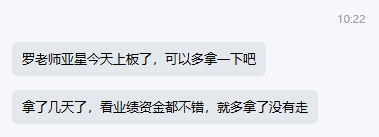 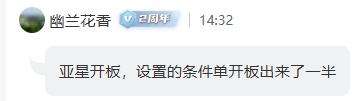 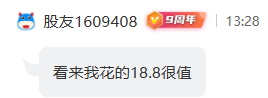 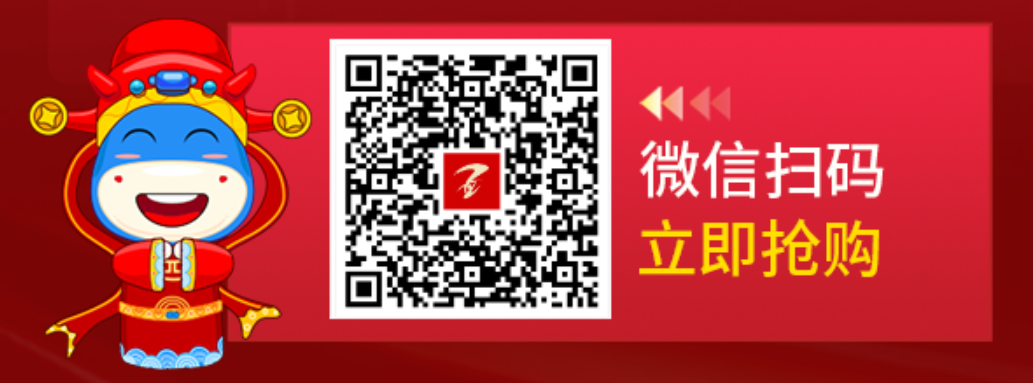 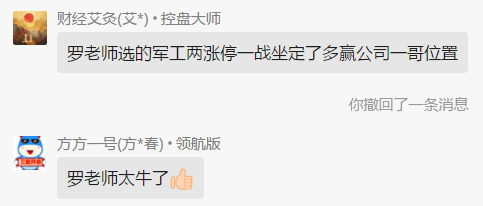 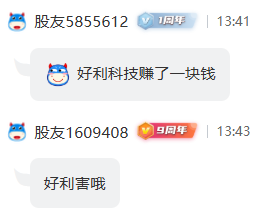 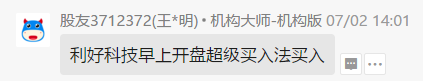 以上为特定客户、特定时间区间的历史业绩，个别情况不代表普遍现象，个股历史涨幅不预示其未来表现，过往收益亦不代表未来收益承诺。市场有风险，投资需谨慎！
PART 02
市场看点
1.绩优+趋势+资金
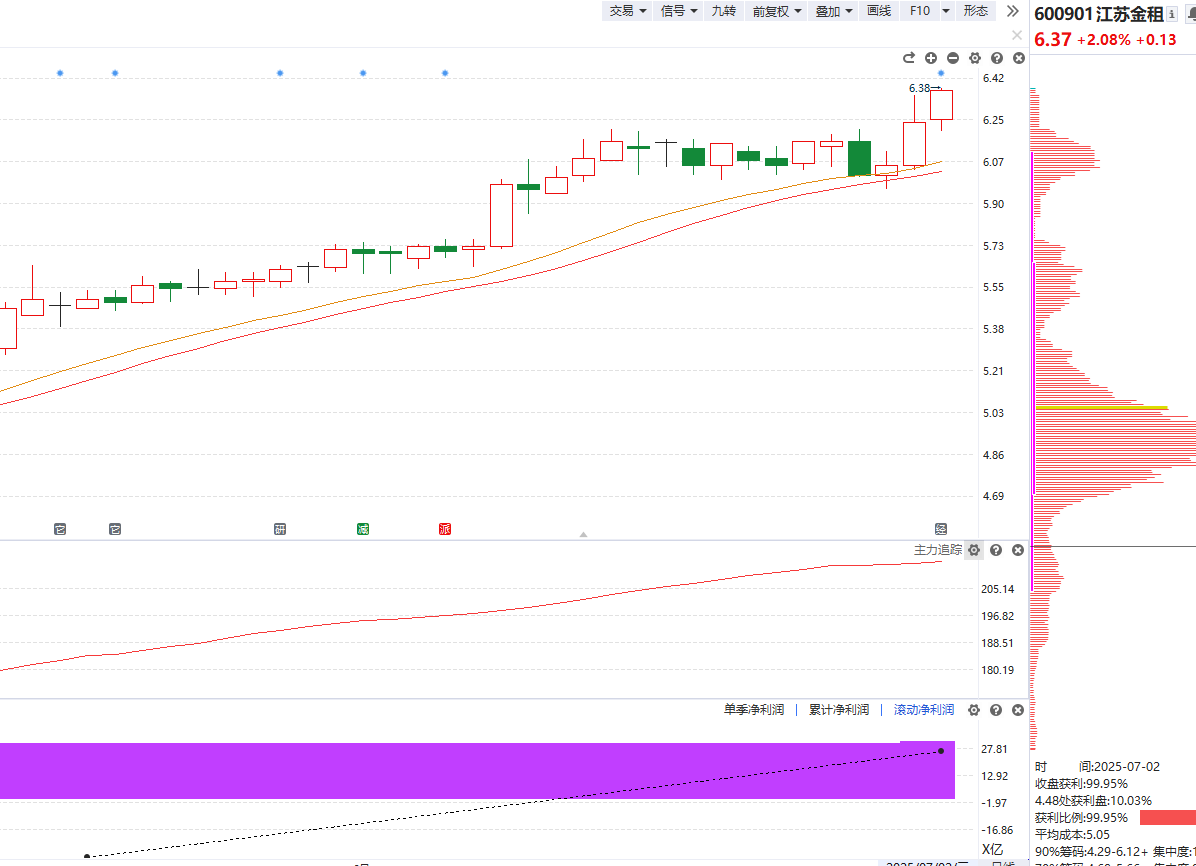 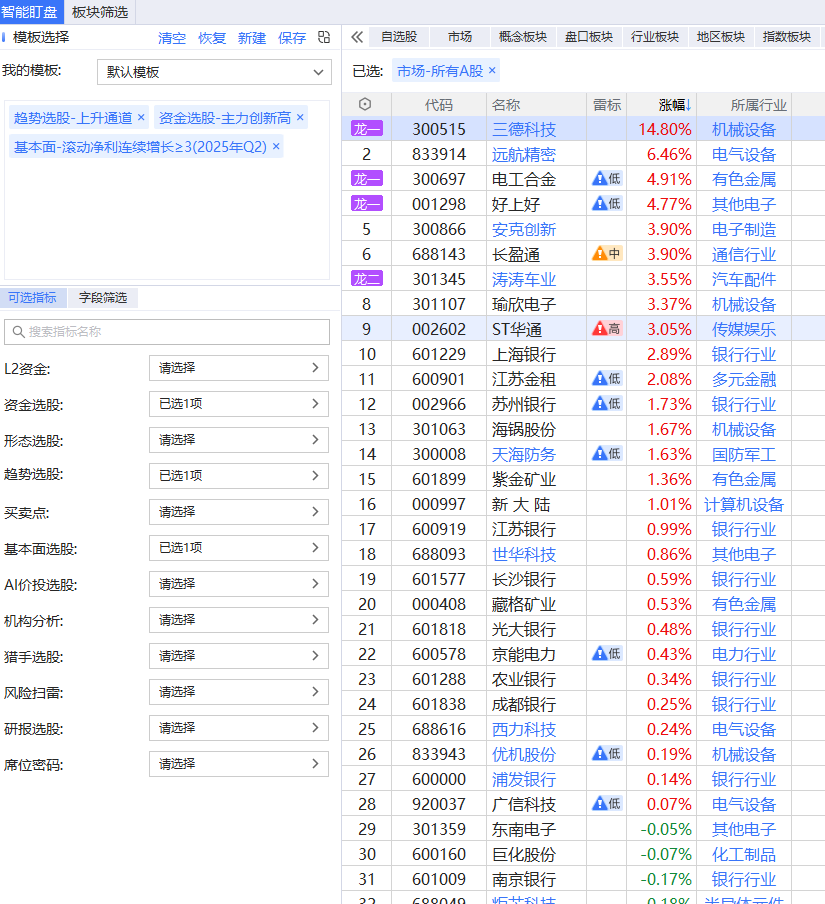 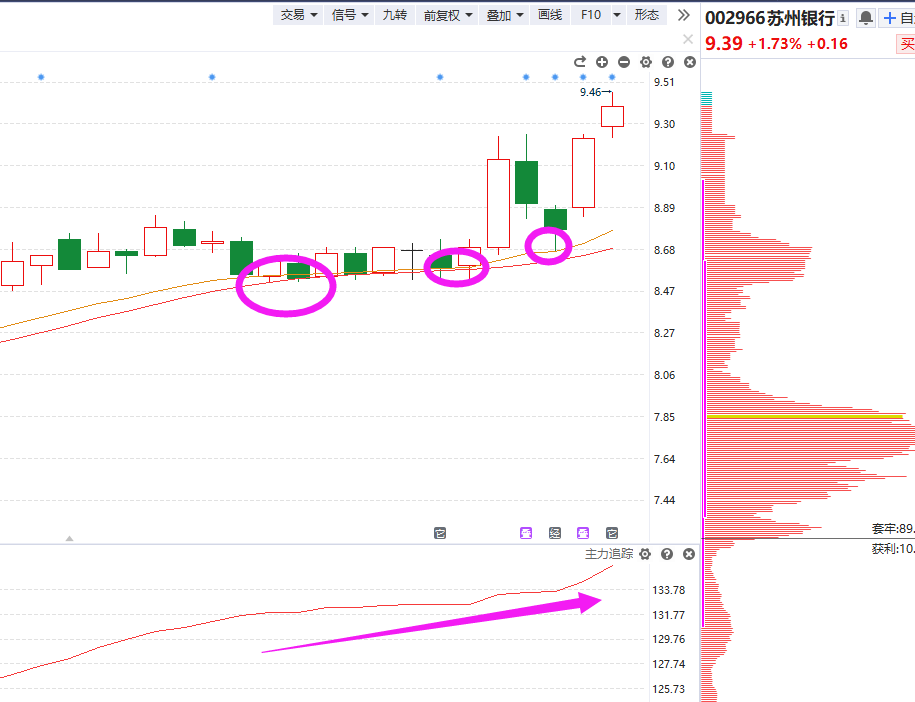 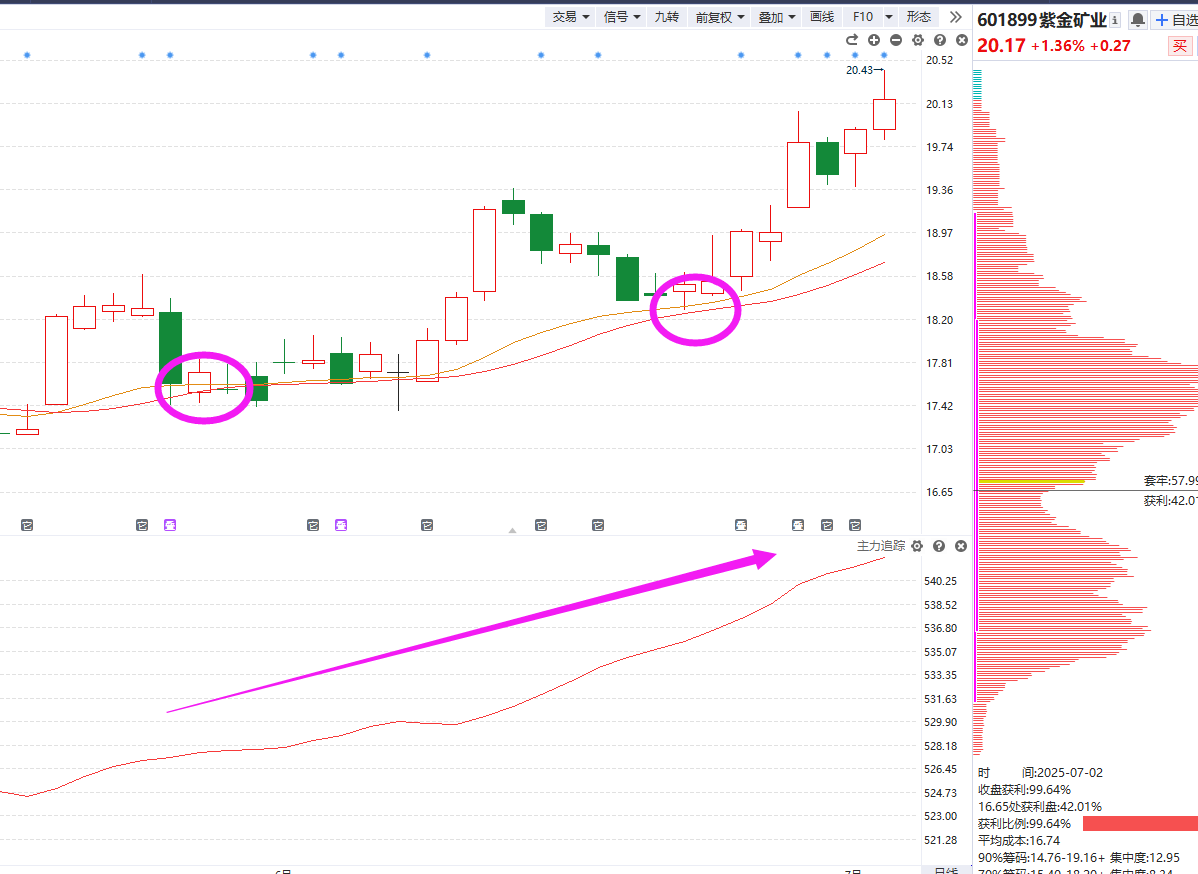 2.热点回档看点
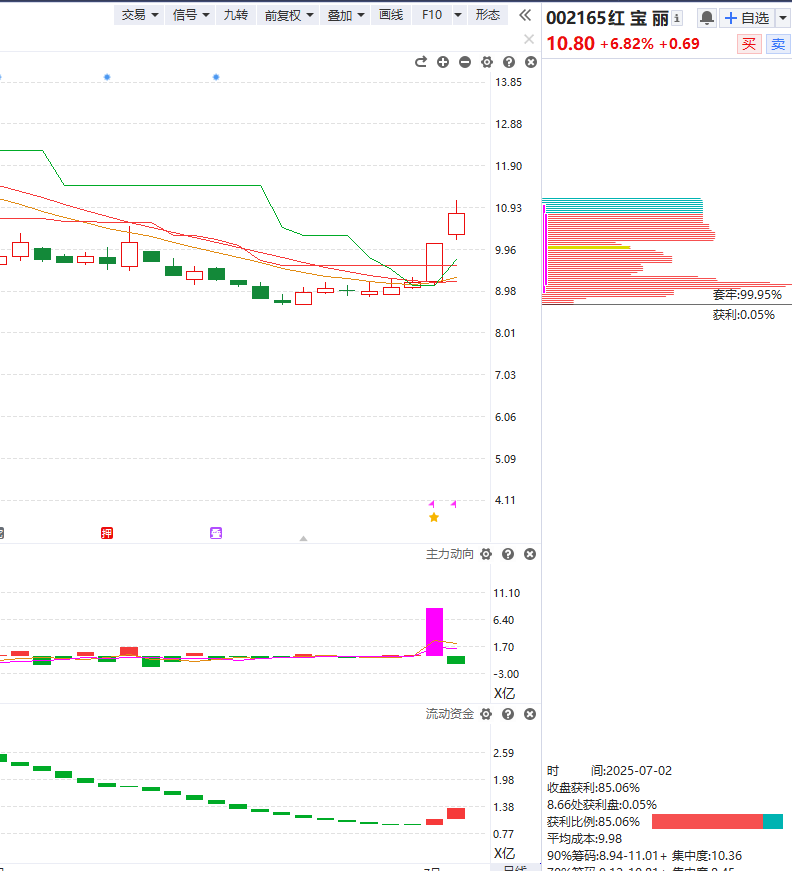 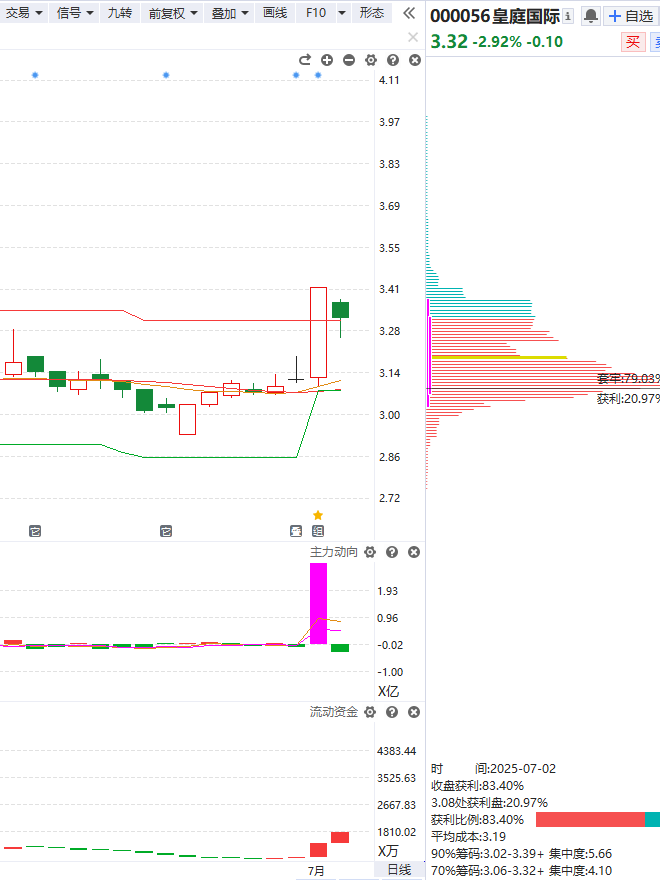 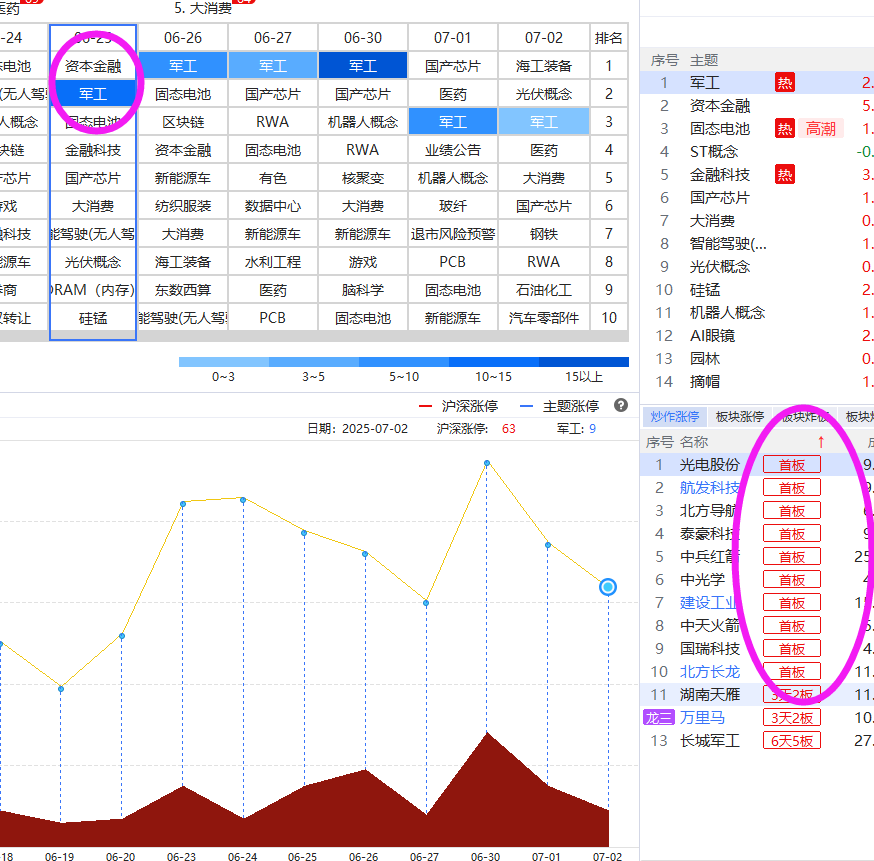 ①军工： 6.23 、6.26
②固态电池： 6.19--6.26
③资本金融：6.25
④区块链：6.23
①超级买入法 
②日线死叉回档
附：个股走强走弱的区别
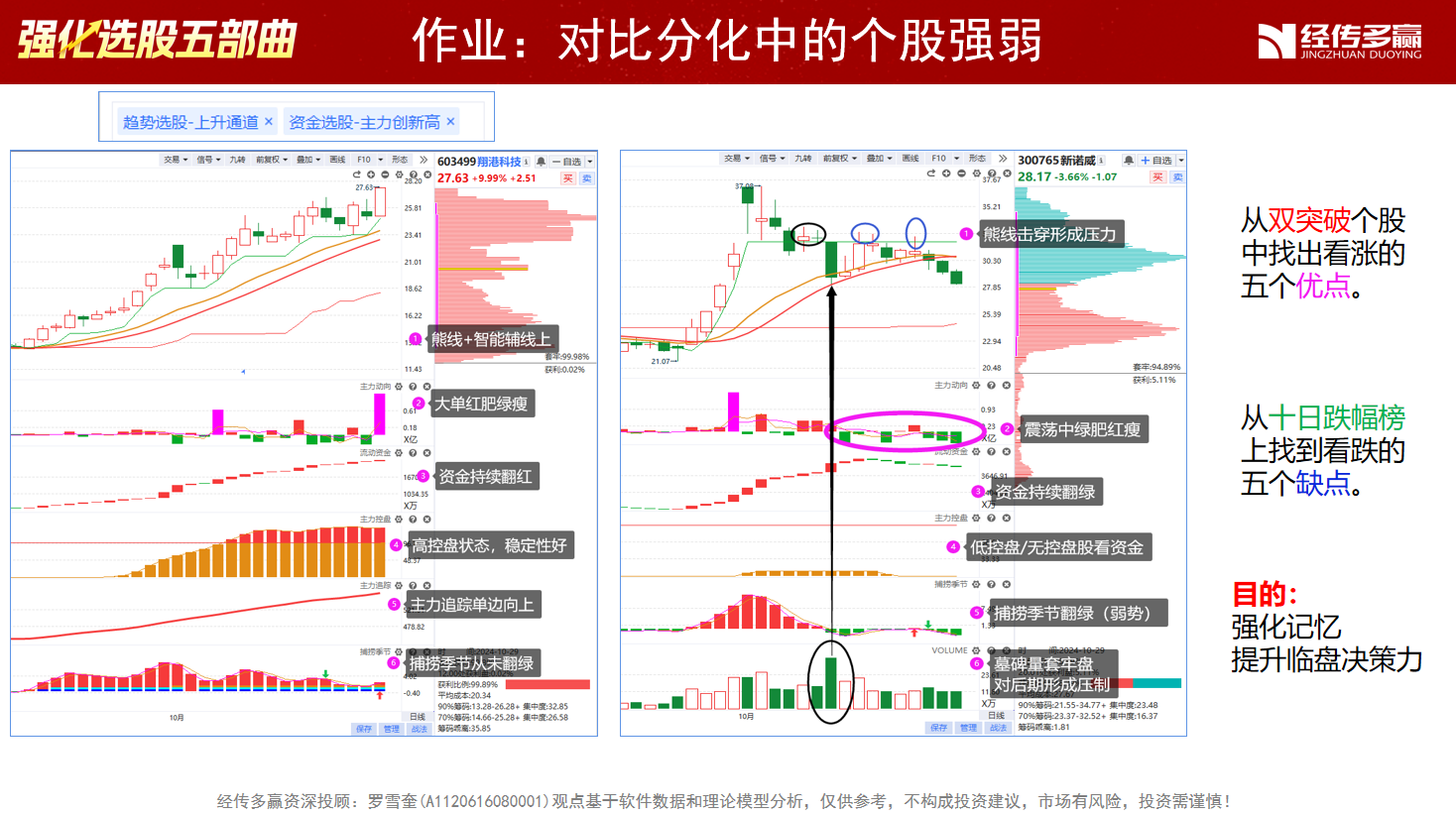 附：上涨的承压信号
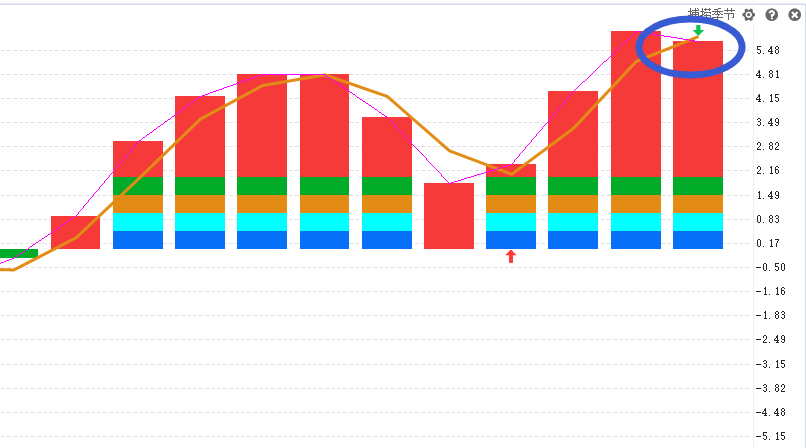 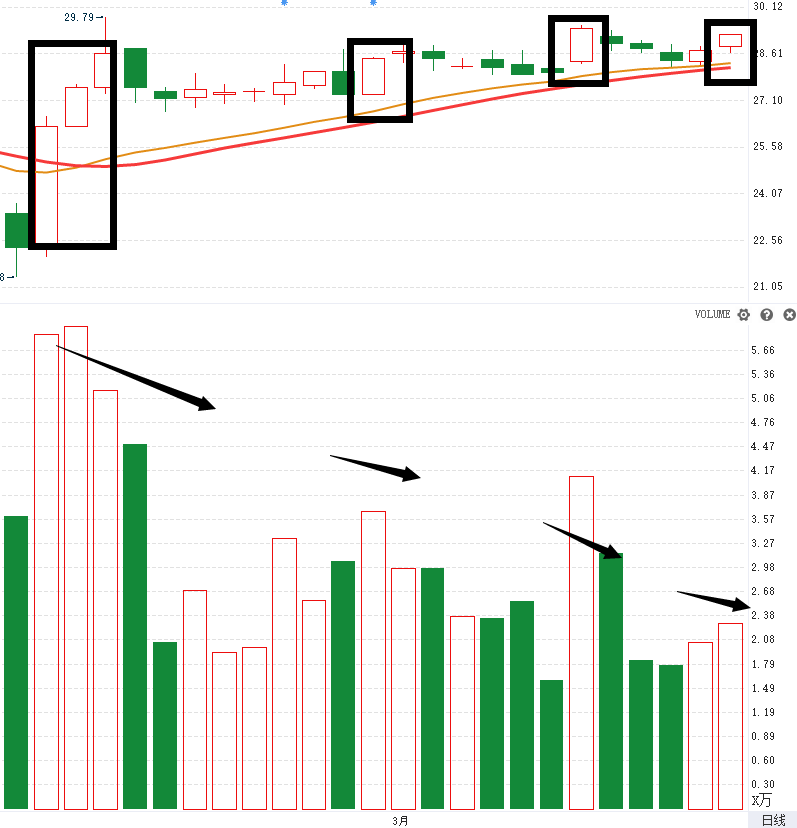 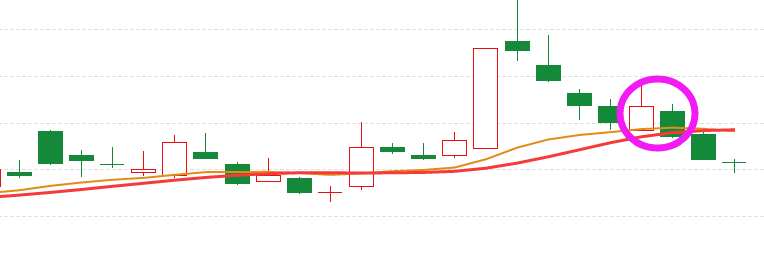 2.量价（捕捞季节）背离
1.上引线、阴包阳
3.周线死叉，日线回档易破位
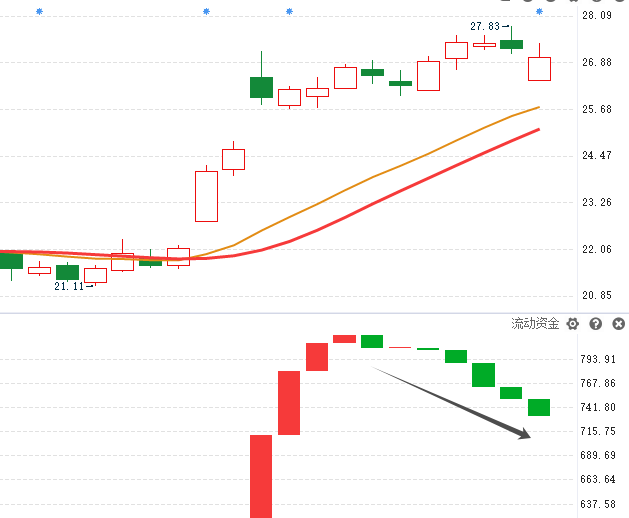 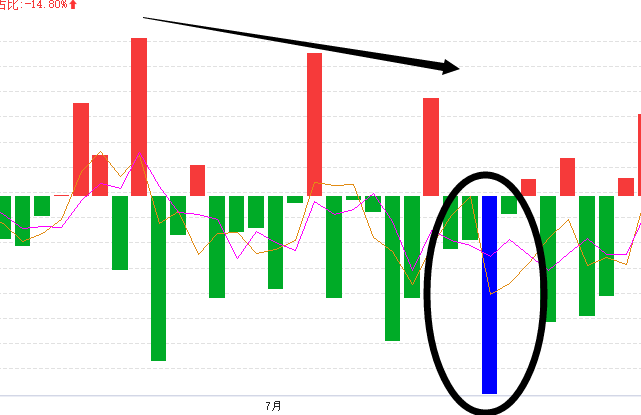 4.上涨资金翻绿
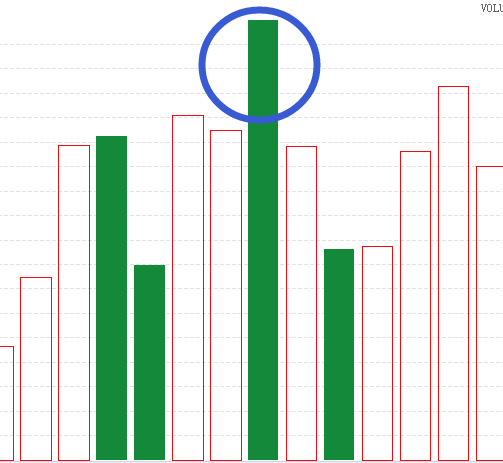 5.墓碑量信号
6.买单减少，大卖单出现（L2)
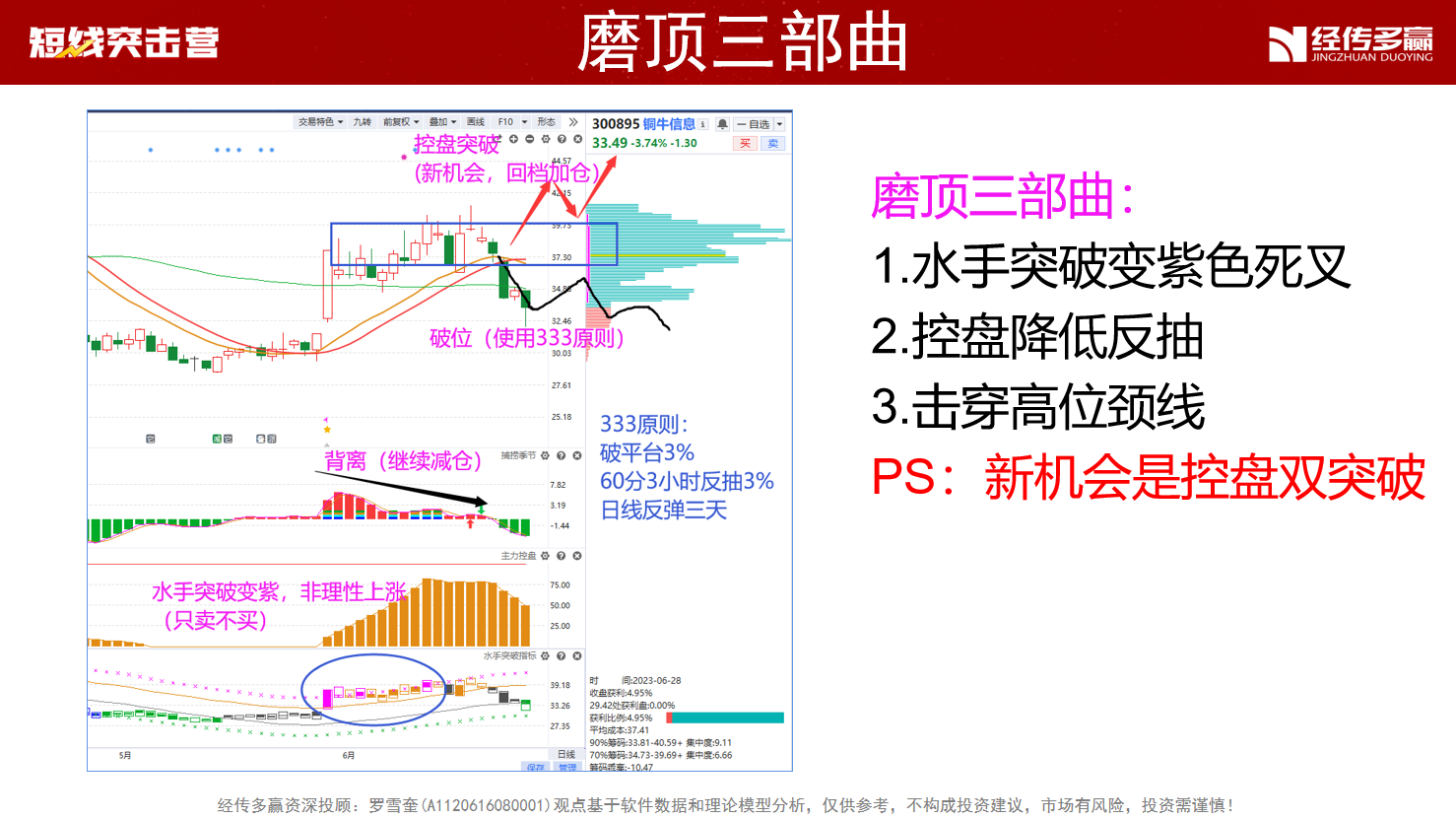 十一月行情展望
周线死叉日线回档易破位
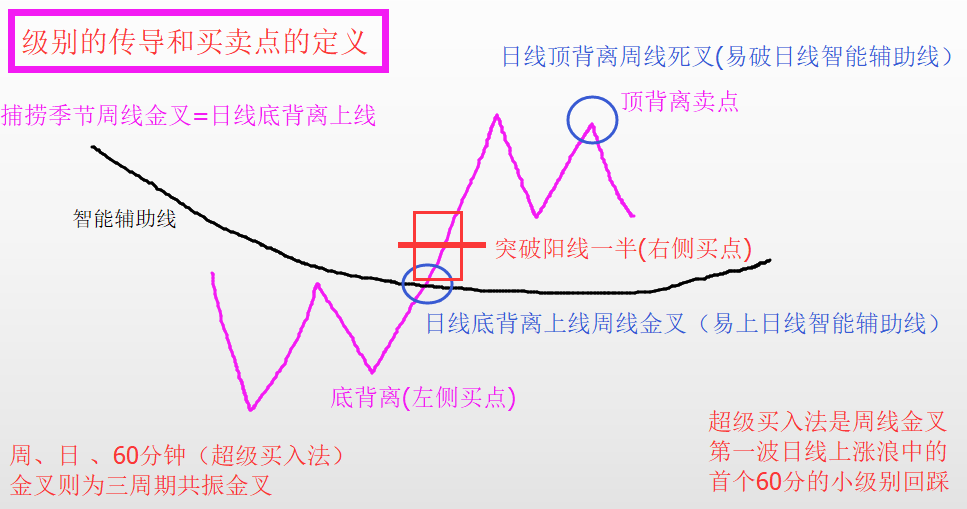 三阳开泰——60分和日线波段
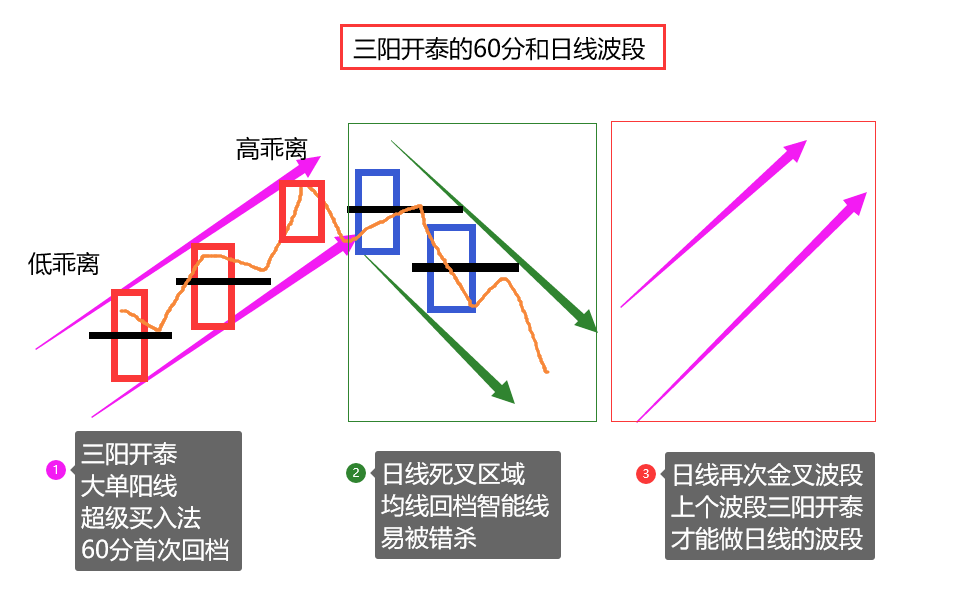 九套战法
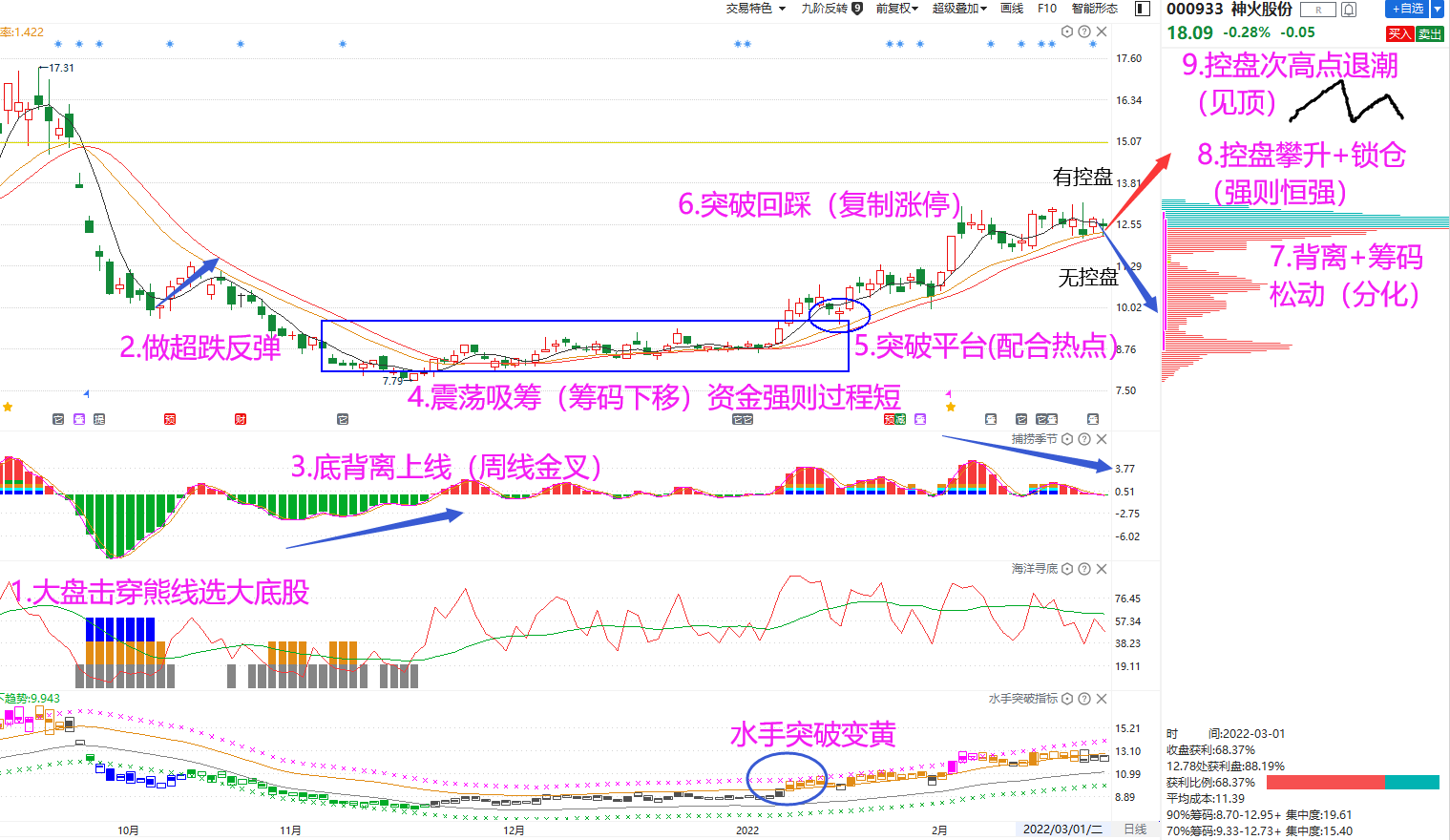 主力状态的用法
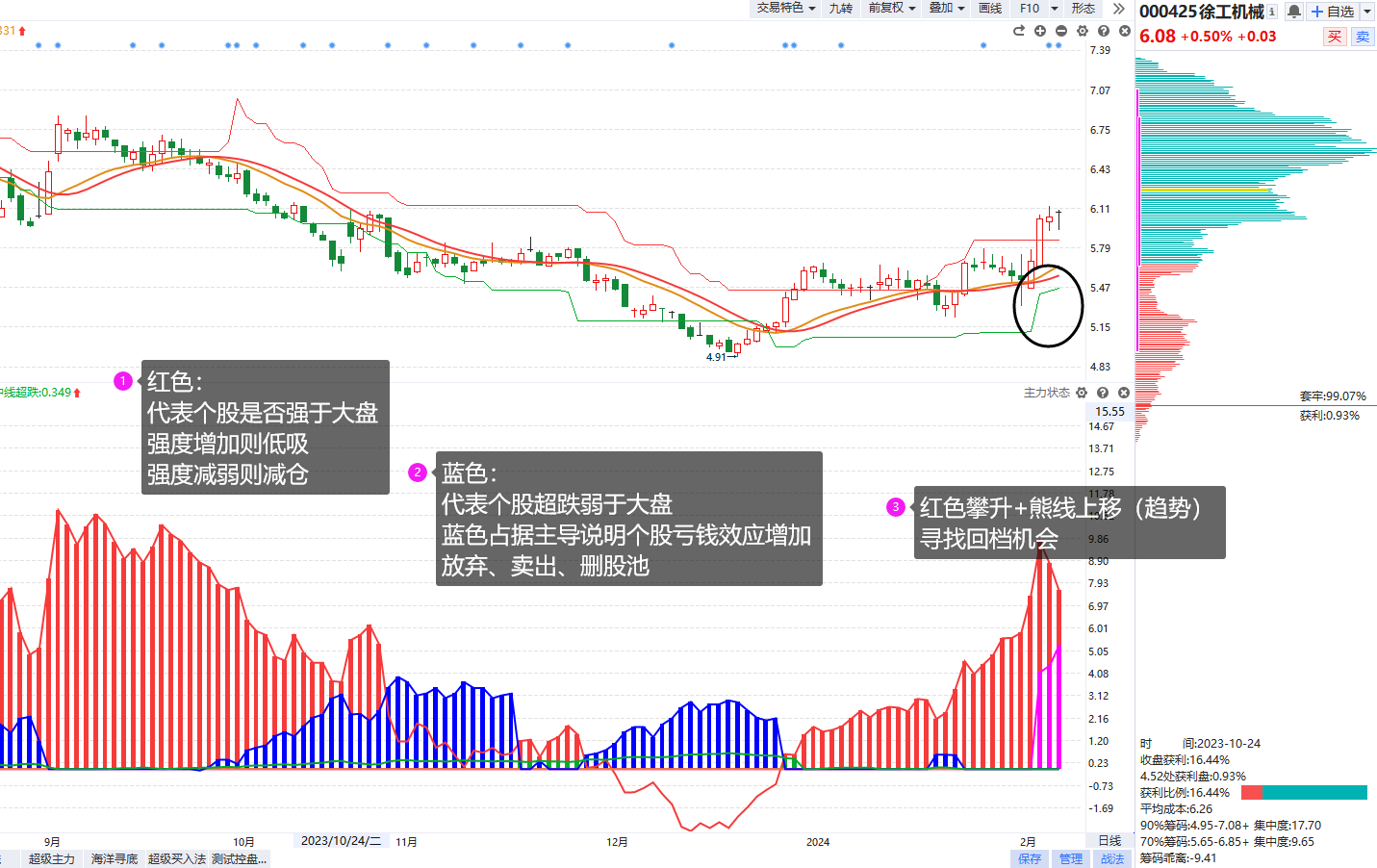 红色：强于大盘
蓝色：弱于大盘
紫色：游资拉升
黄色：控盘状态
找到强于大势的股，选股的核心就是想办法强于对标物
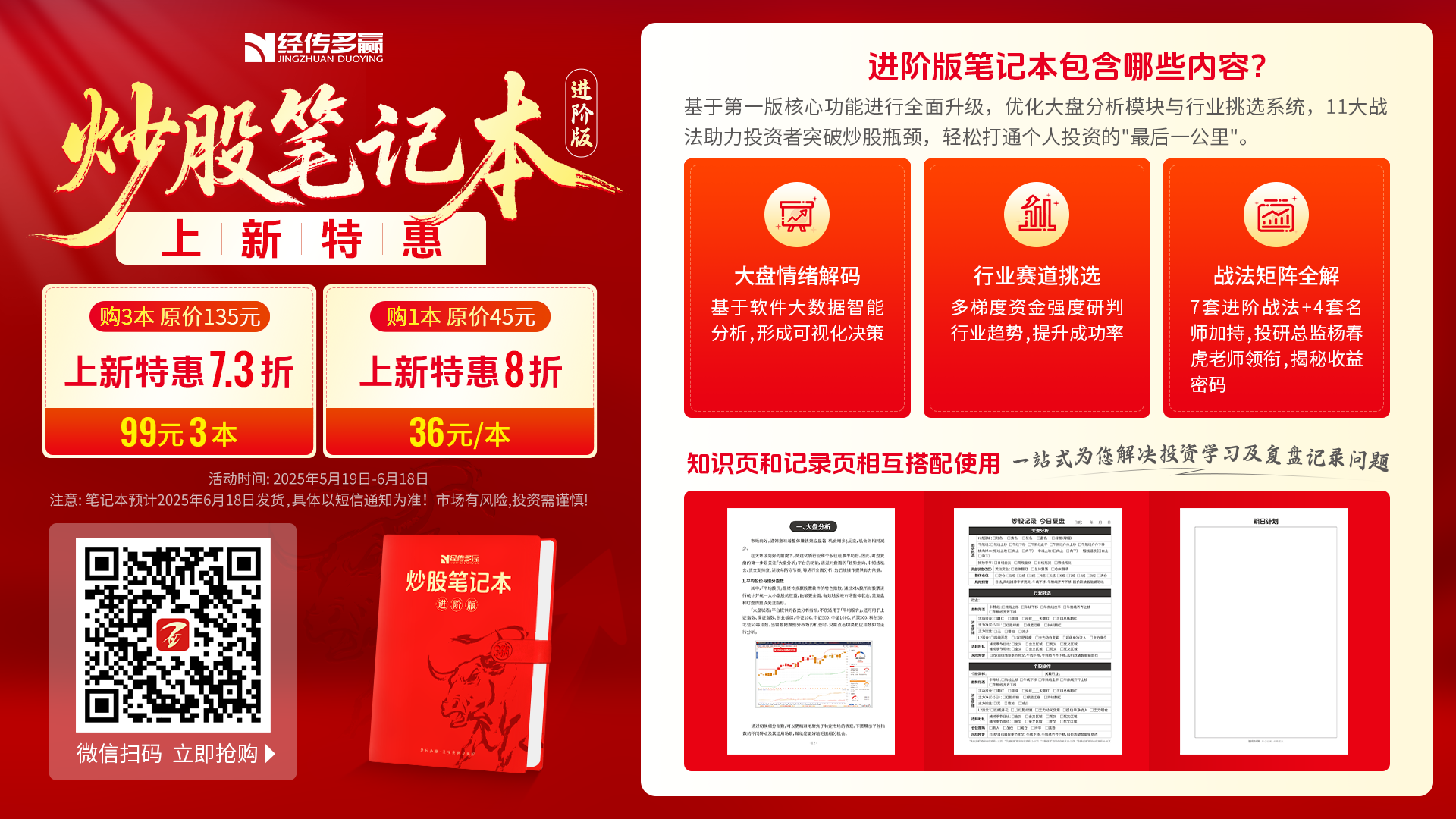 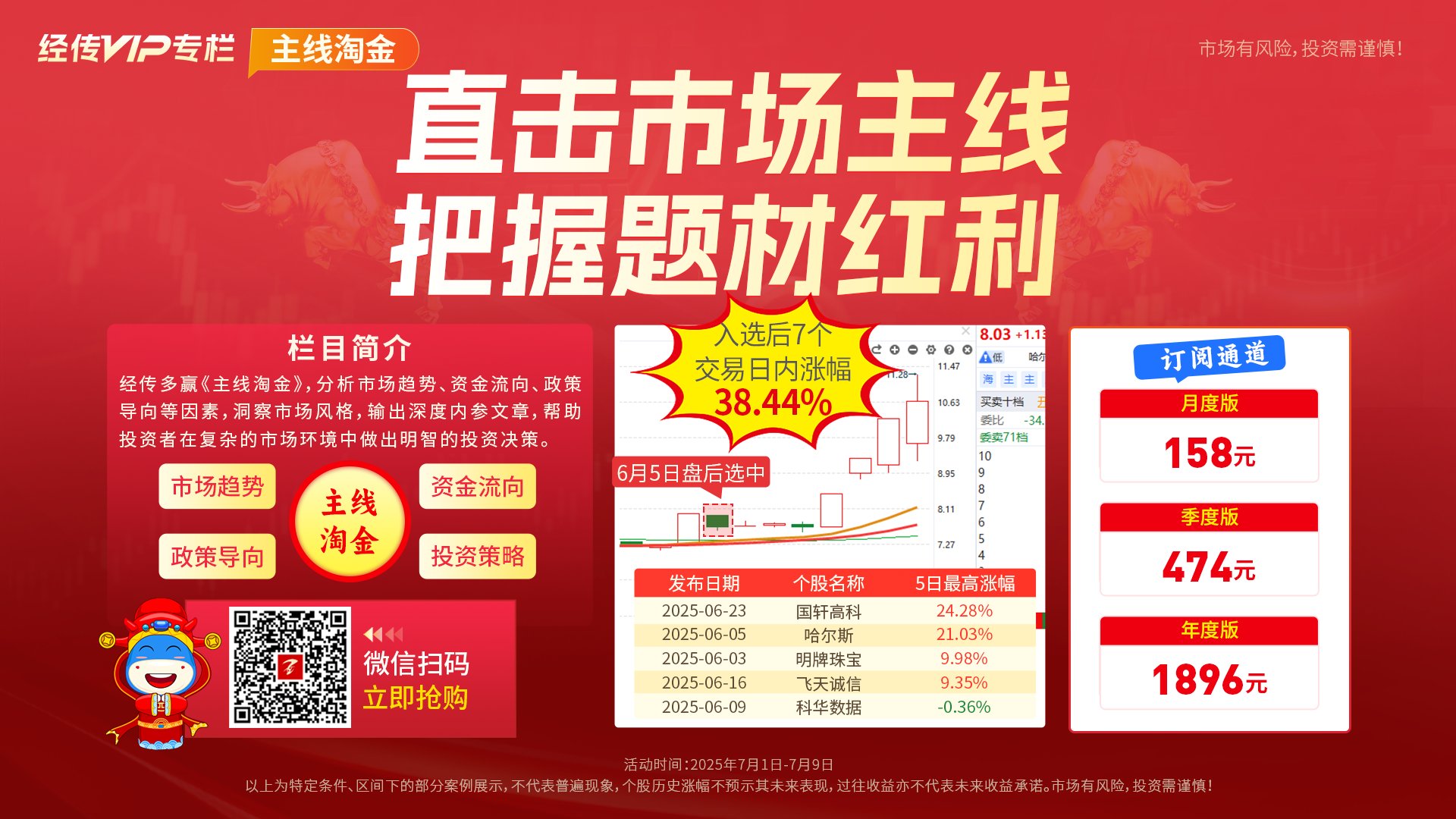 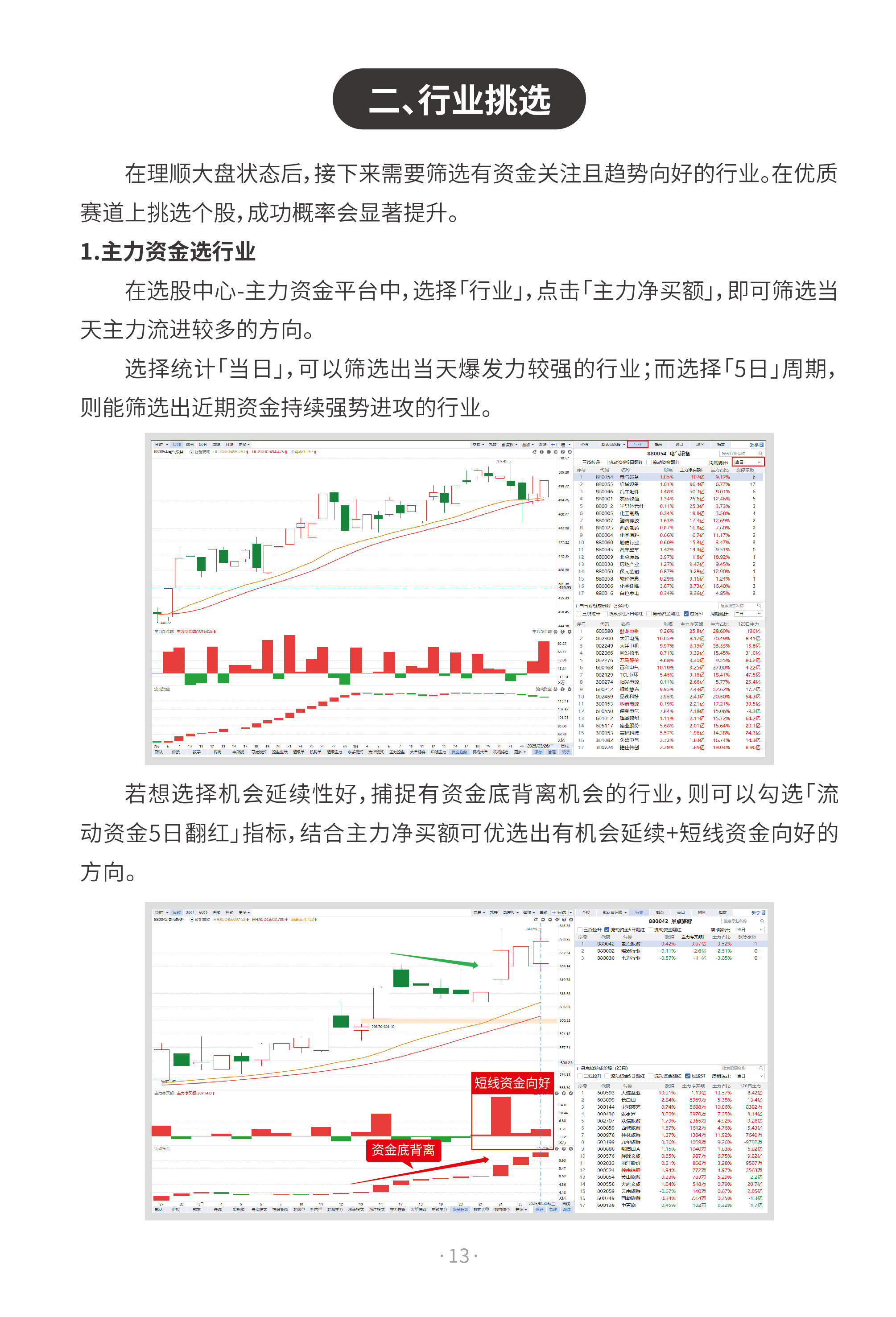 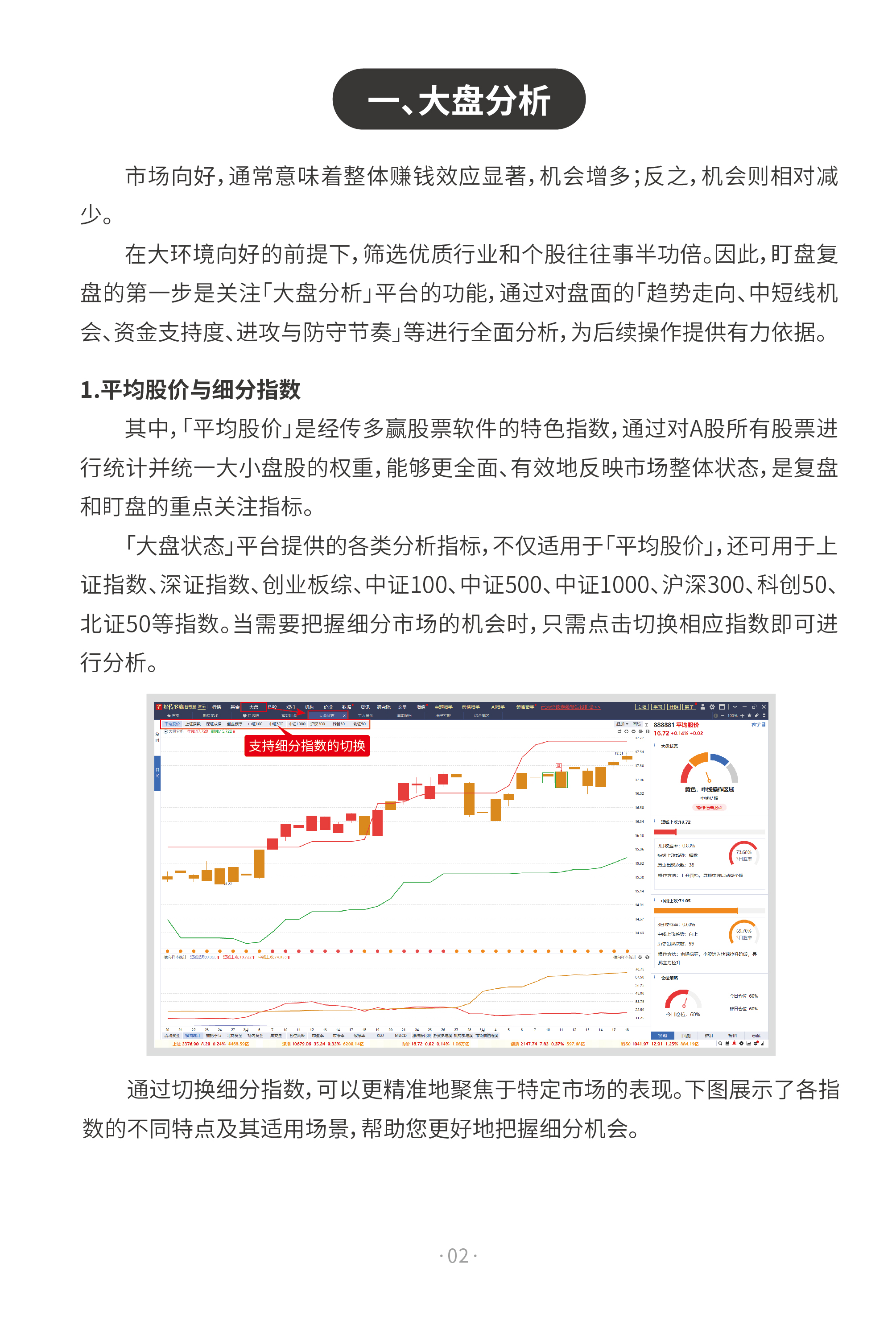 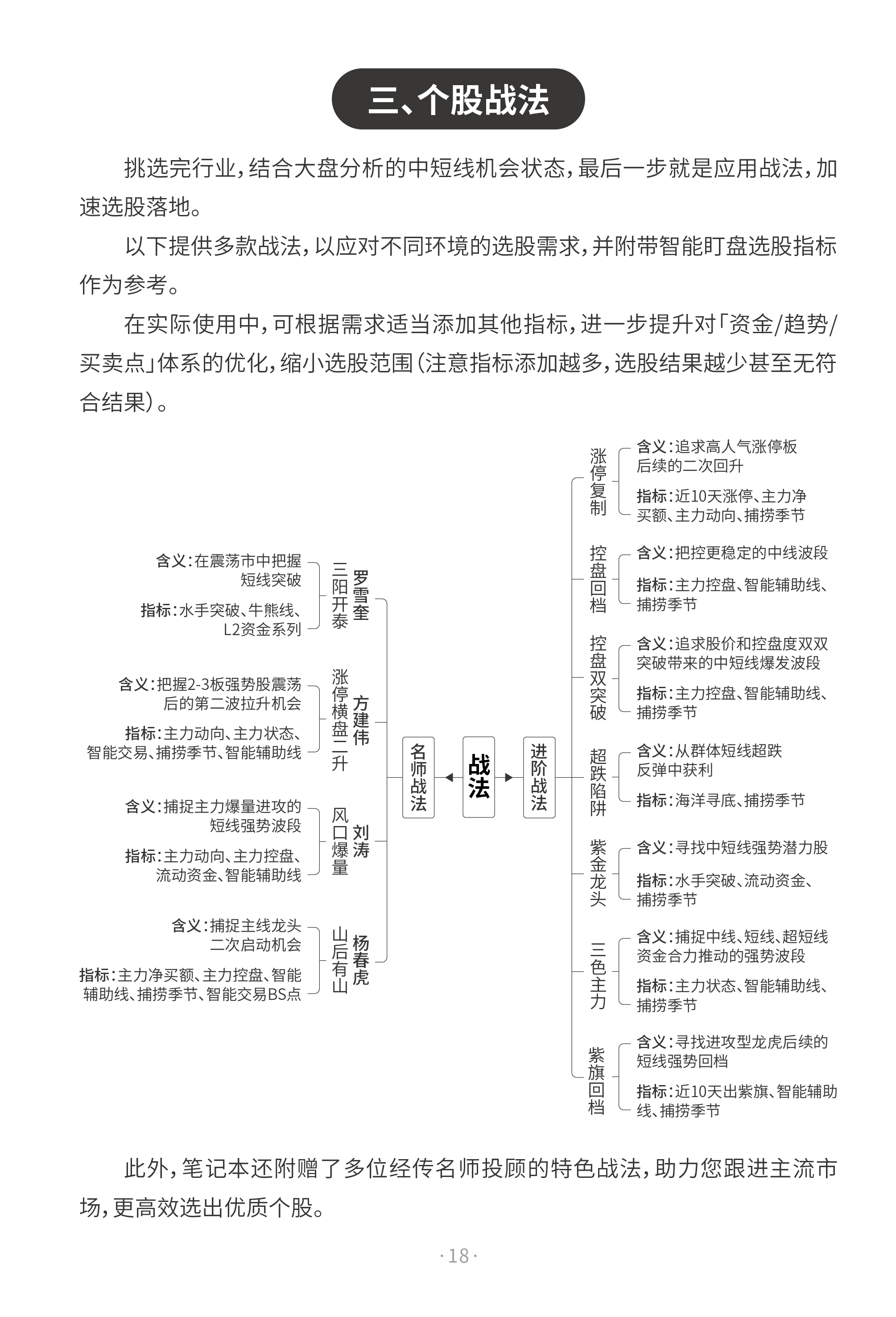 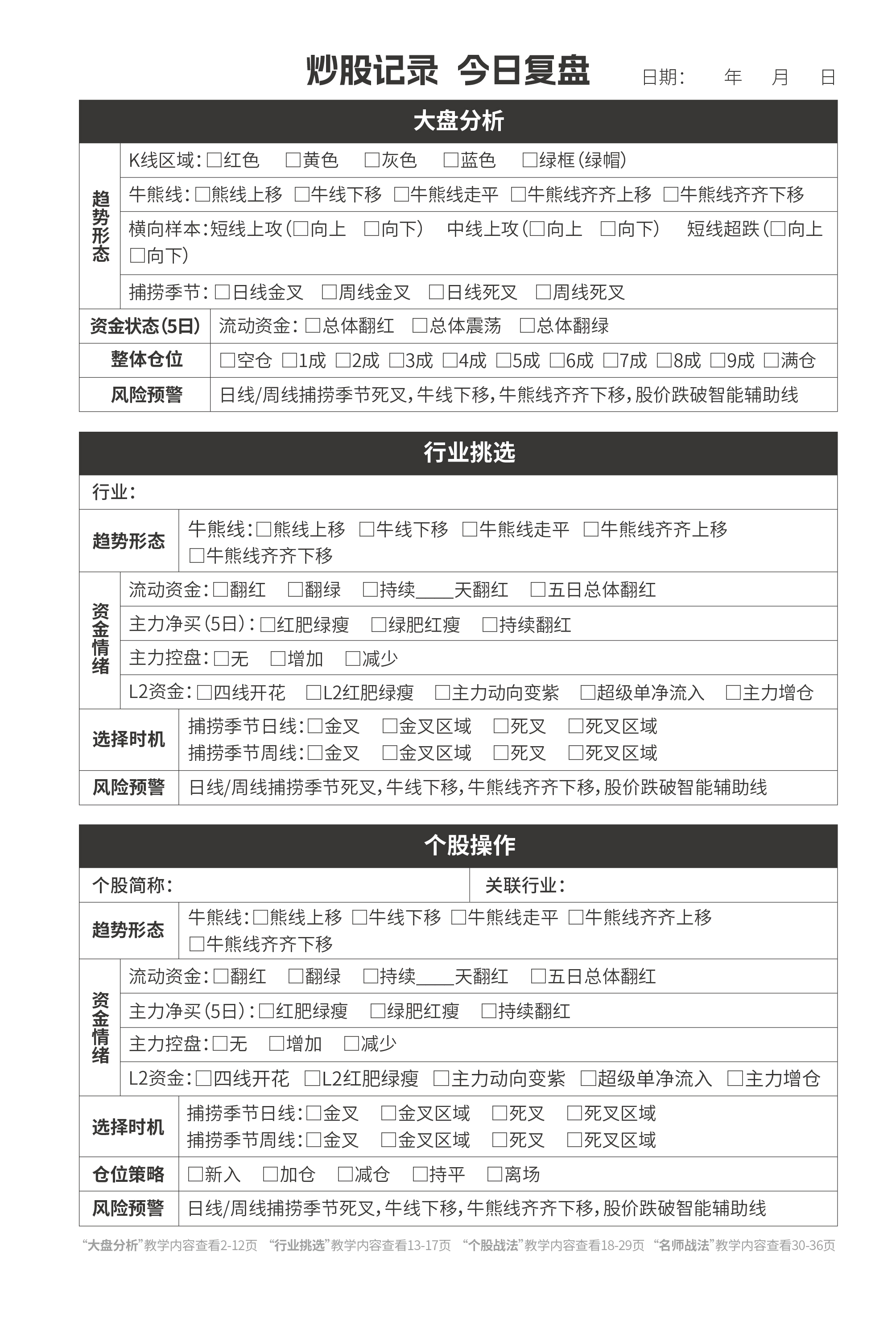 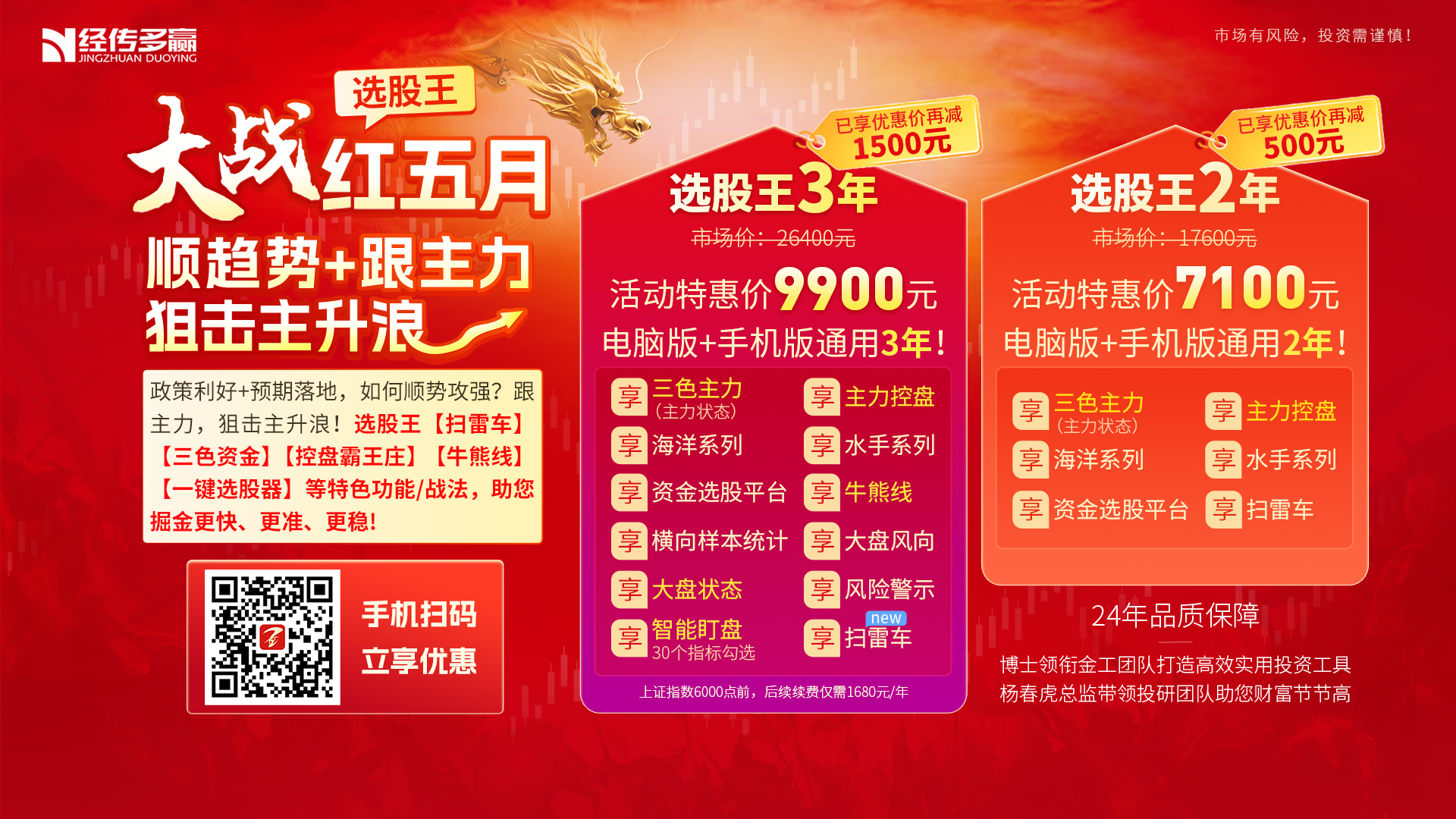 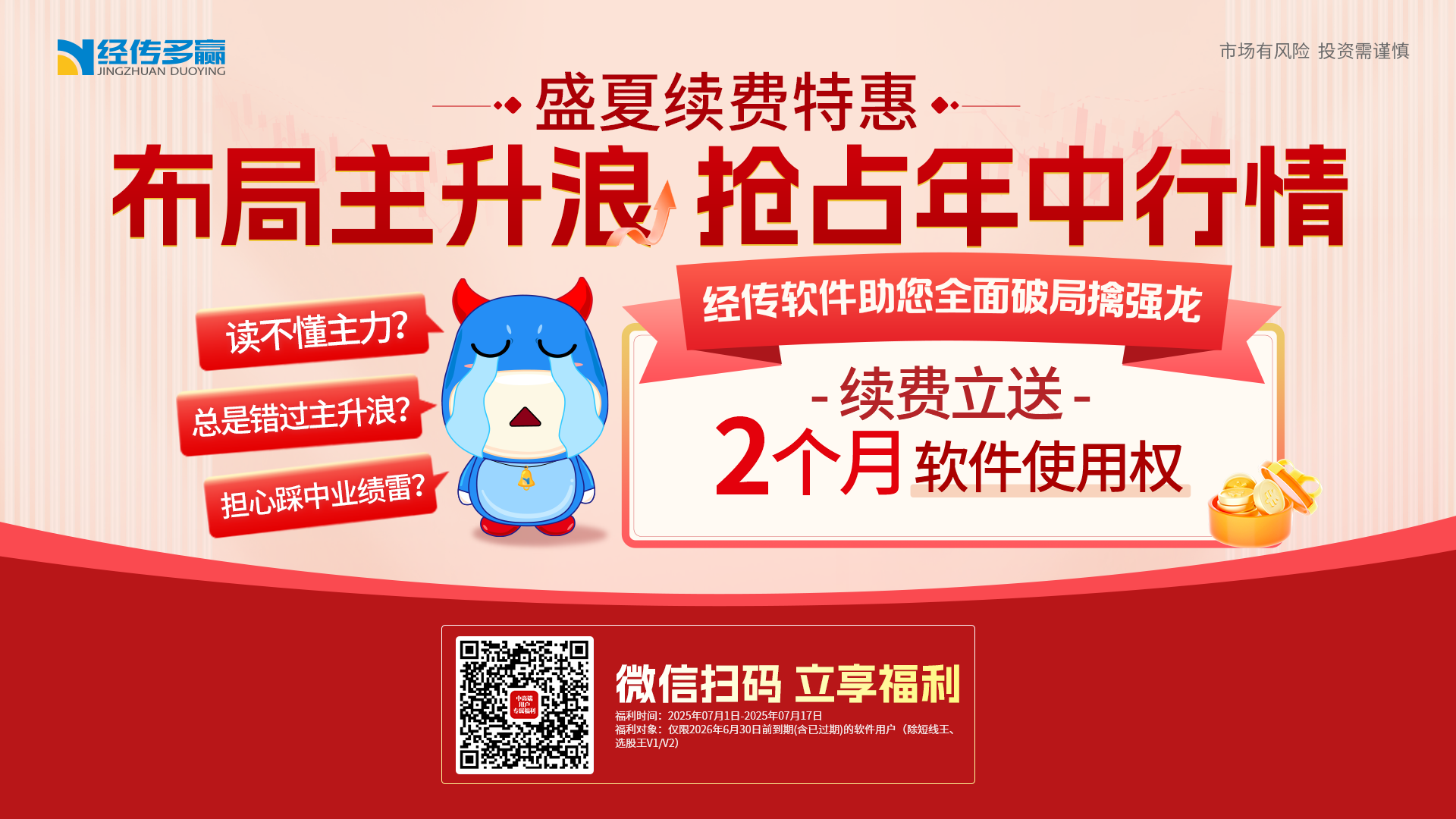 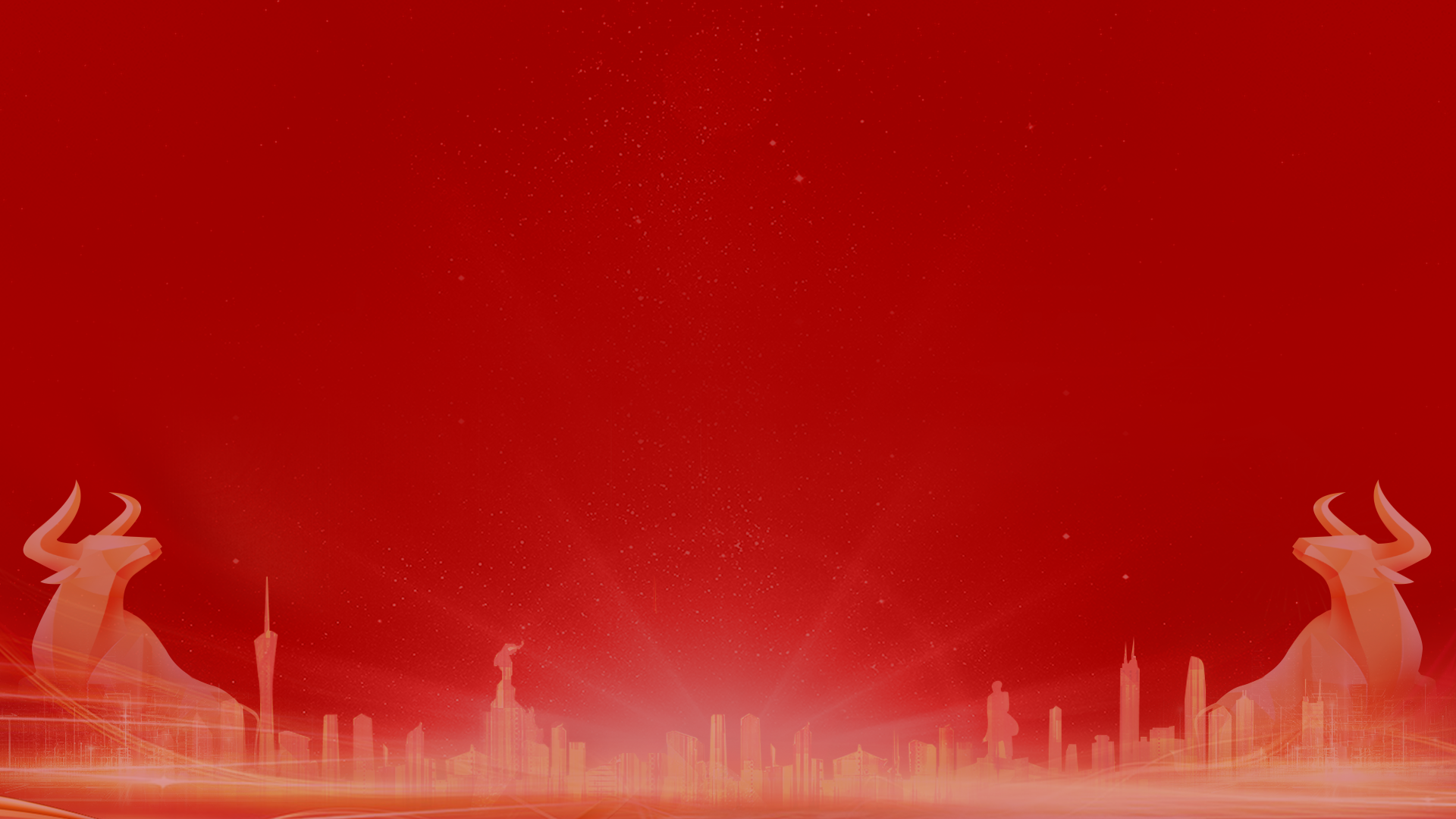 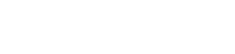 让投资遇见美好
我司所有工作人员均不允许推荐股票、不允许承诺收益、不允许代客理财、不允许合作分成、不允许私下收款，如您发现有任何违规行为，请立即拨打400-9088-988向我们举报！

风险提示：所有信息及观点均来源于公开信息及经传软件信号显示，仅供参考，不构成最终投资依据，软件作为辅助参考工具，无法承诺收益，投资者应正视市场风险，自主作出投资决策并自行承担投资风险。投资有风险，入市须谨慎！